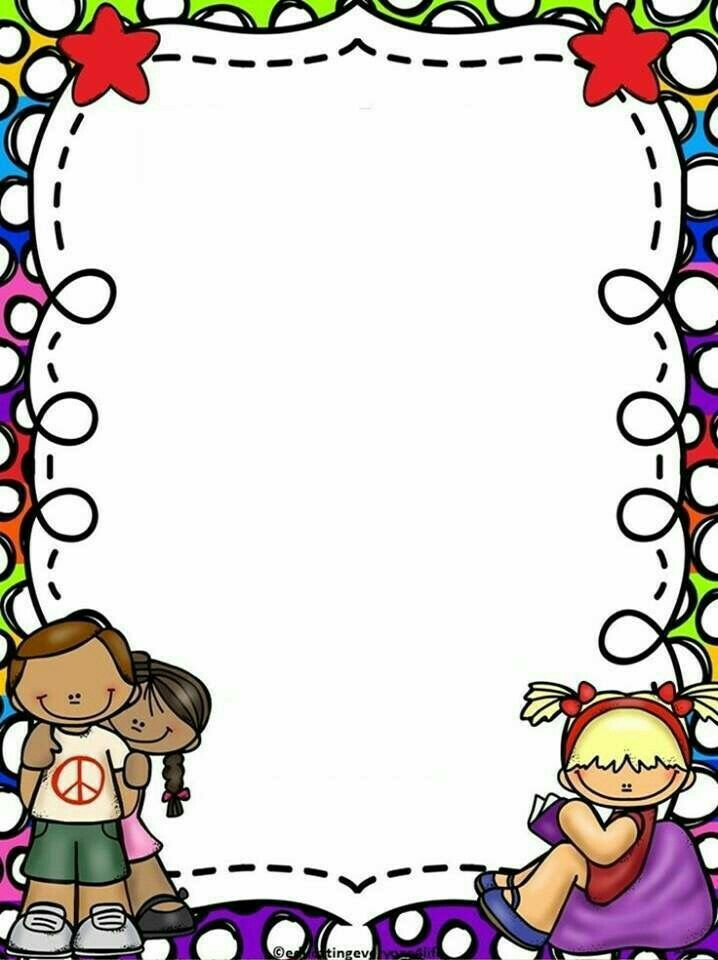 Licenciatura en educación preescolar
Ciclo escolar 2018 – 2019
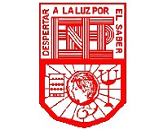 CIRCUITO MOTOR


Nombre del Alumno Practicante:  Andrea Lidieth Navarro Martínez
Grado:   2°              Sección:   “B”        Número de Lista:   14
Institución de Práctica:    Jardín de niños Ildefonso Villarello Velez
Clave05DJN0146W   Zona Escolar:121   Grado en el que realiza su práctica: 3°  “A”
Nombre del Educador(a) Titular:  María Magdalena Hernández Díaz   
Total de niños: 34      Niños:   23        Niñas:    11
Periodo de Práctica: 20 al 31 de Mayo de 2019
CIRCUITO MOTOR
“Respeta al policía”
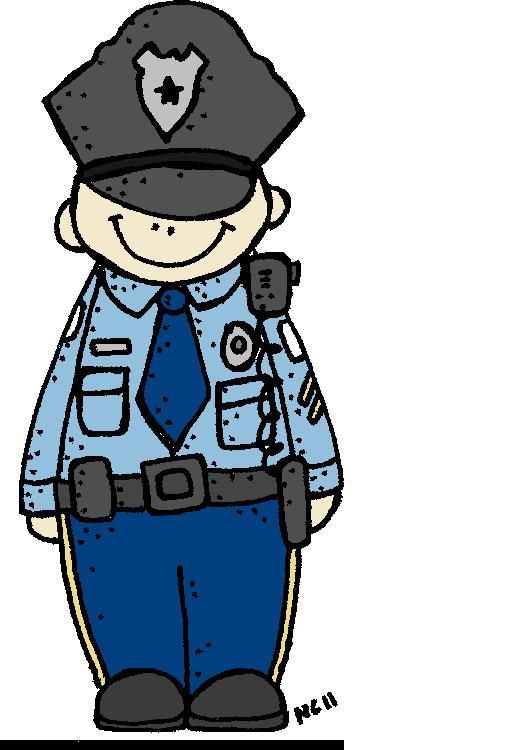 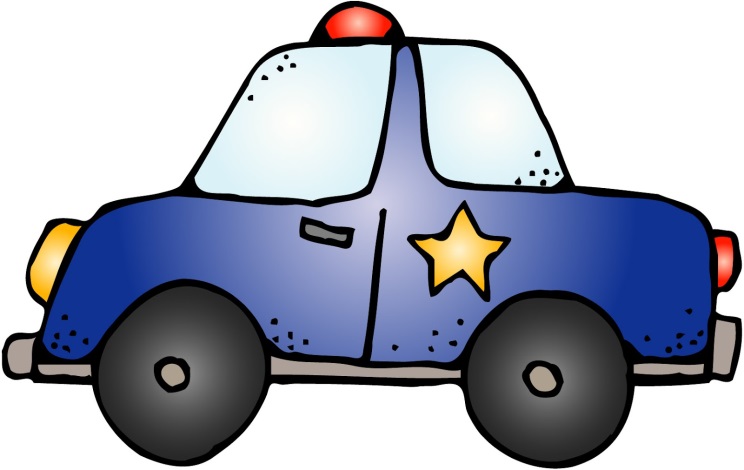 FUNDAMENTACIÓN TEÓRICA
El circuito de acción motriz es una forma de trabajo en la cual realizamos diferentes actividades de forma secuencial en estaciones de trabajo. Sirve para realizar distintas actividades en diferentes momentos dentro de una misma sesión, además que facilita el trabajo simultáneo de los integrantes del grupo, permite la incivilización del trabajo.
La policía es una fuerza de seguridad encargada de mantener el orden público y la seguridad de los ciudadanos mediante el monopolio de la fuerza, y que se encuentra sometida a las órdenes del Estado.
La policía puede tener un carácter preventivo como es el caso de las policías de ciudad o las policías de proximidad que pueden ser investigadoras, como las que auxilian al fiscal o al Ministerio Público en la persecución de los delitos; o bien, pueden estar dirigidas a garantizar el debido cumplimiento de normatividades, como la policía fiscal. También suele tener un servicio de emergencia que provee seguridad en la vía pública, así como en emergencias, desastres y situaciones de búsqueda y rescate. Para poder responder rápidamente a las emergencias, la policía normalmente coordina sus operaciones con los servicios de bomberos y emergencias médicas. En muchos países todos ellos utilizan número telefónico único de emergencias que permite a la policía, bomberos o servicios médicos actuar en caso de emergencia.
Competencias profesionales: Diseña planeaciones didácticas sus conocimientos pedagógicos y disciplinares para responder a las necesidades del contexto en el marco del plan y programas de estudio de educación básica.

Competencias del Curso II: Realiza actividades lúdicas que estimulen las habilidades motrices de los niños a través de una base motriz adecuada a su edad, grado de desarrollo corporal y motor
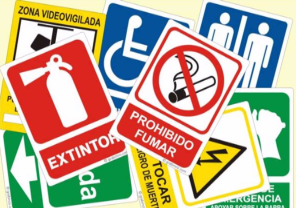 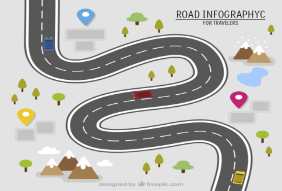 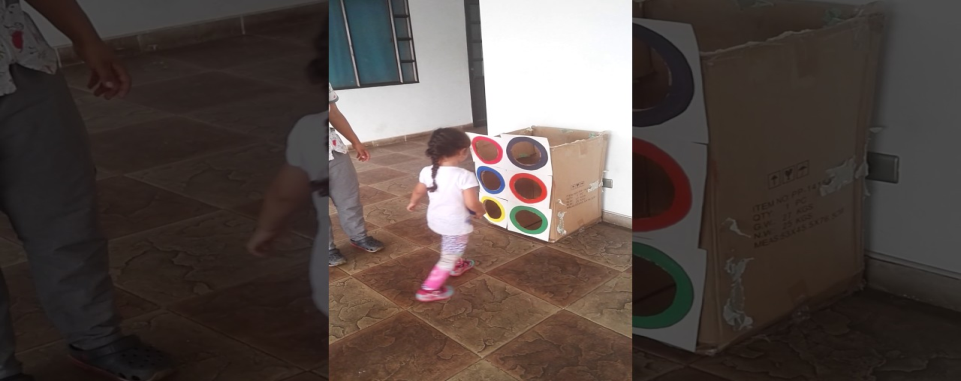 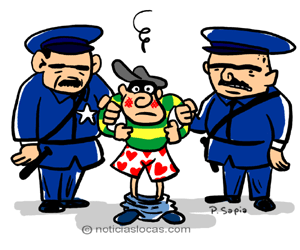 Inicio: Se divide a los alumnos en 3 equipos y se dará la explicación de lo que van a realizar en cada estación del circuito motor.

Cierre: Responde a las siguientes preguntas ¿Cómo se realizó la actividad? ¿Recuerdas que pruebas realizamos? ¿Qué comprendiste de nuevo sobre el trabajo de policías? ¿Cuál te gustó más? 

Evaluación: ¿Lograron realizar las actividades motoras que se requerían durante el desarrollo del circuito? 
¿Mostraron interés o gusto por la realización del ejercicio físico requerido en el desarrollo del circuito? 
¿Qué materiales se utilizaron para realizar la actividad?

Adecuaciones Curriculares: Dividir los equipos con mismo número de niños y mismo número de niñas para el buen trabajo y buena convivencia
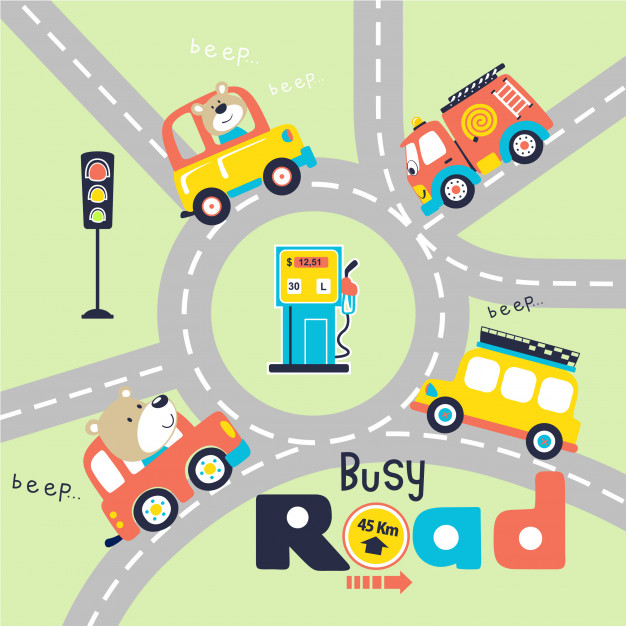 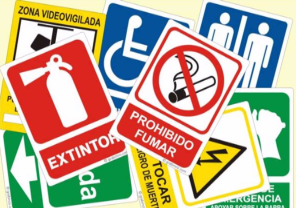 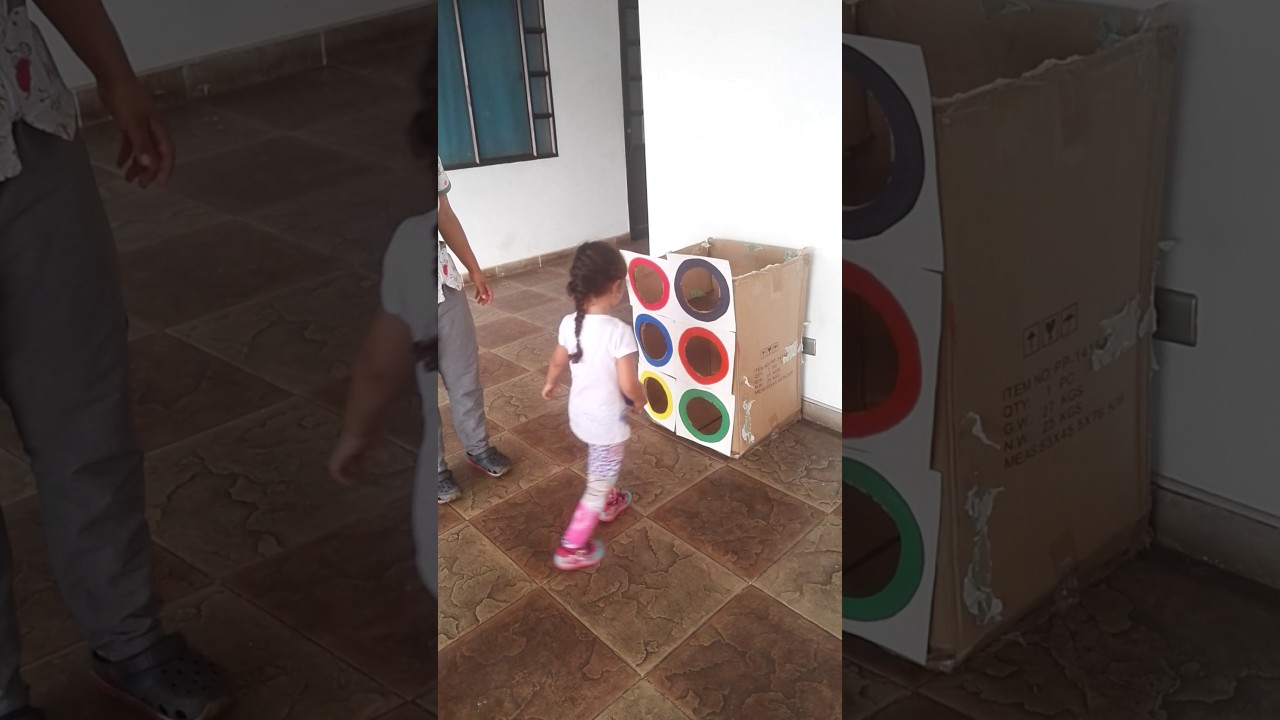 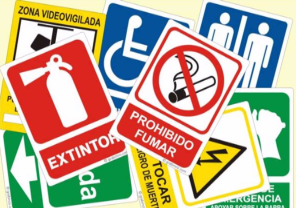 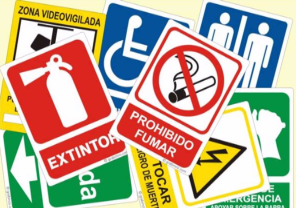 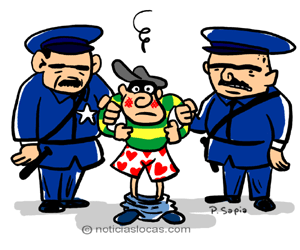 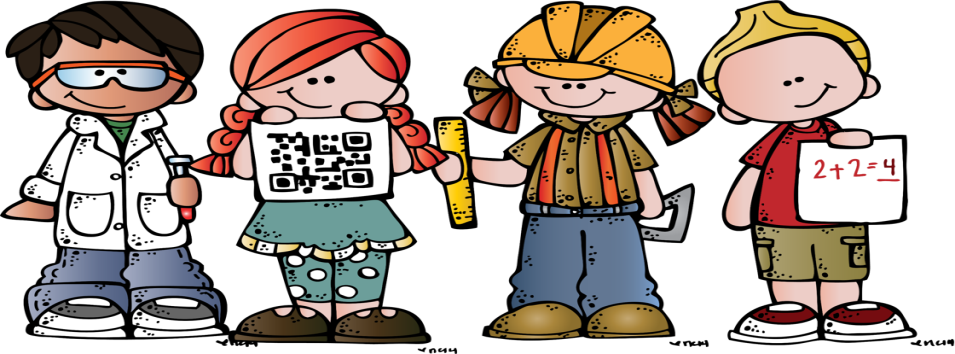 CRONOGRAMA SEMANAL
Jardín de niños Ildefonso Villarello Velez
Jornada de práctica del 27 al 31 de Mayo de 2019 
Maestra practicante: Andrea Lidieth Navarro Martínez